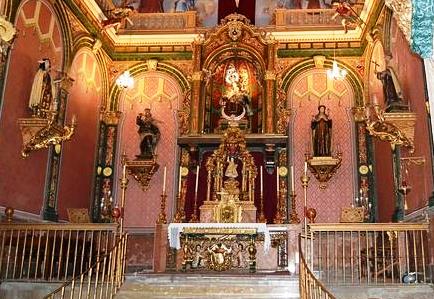 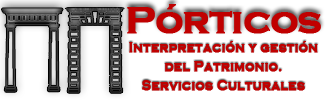 Apertura del Museo de las Carmelitas  de 
Granada
Próxima inauguración

Inauguración de la Exposición del 450 aniversario
de Santa María Magdalena de Pazzi.
POPRTICOS realizará, por la buena relación que le  
une a esta comunidad desde hace años, una serie de 
visitas guiadas a este nuevo espacio que viene a
enriquecer el patrimonio de nuestra ciudad.
VISITA DIRIGUIDA A LOS GRANADINOS